«Фрукты, овощи, ягоды»игры и задания
Автор:
Учитель-логопед Попова Е.Е.
Г. Липецк ДОУ №79
Загадки
Под землей живут семейки, 
Поливаем их из лейки. 
И Полину, и Антошку 
Позовем копать… — картошку —
Взяли мы ее одежку, 
Соль добавили немножко. 
В кадочках теперь не пусто — 
В них заквасится… — капуста —
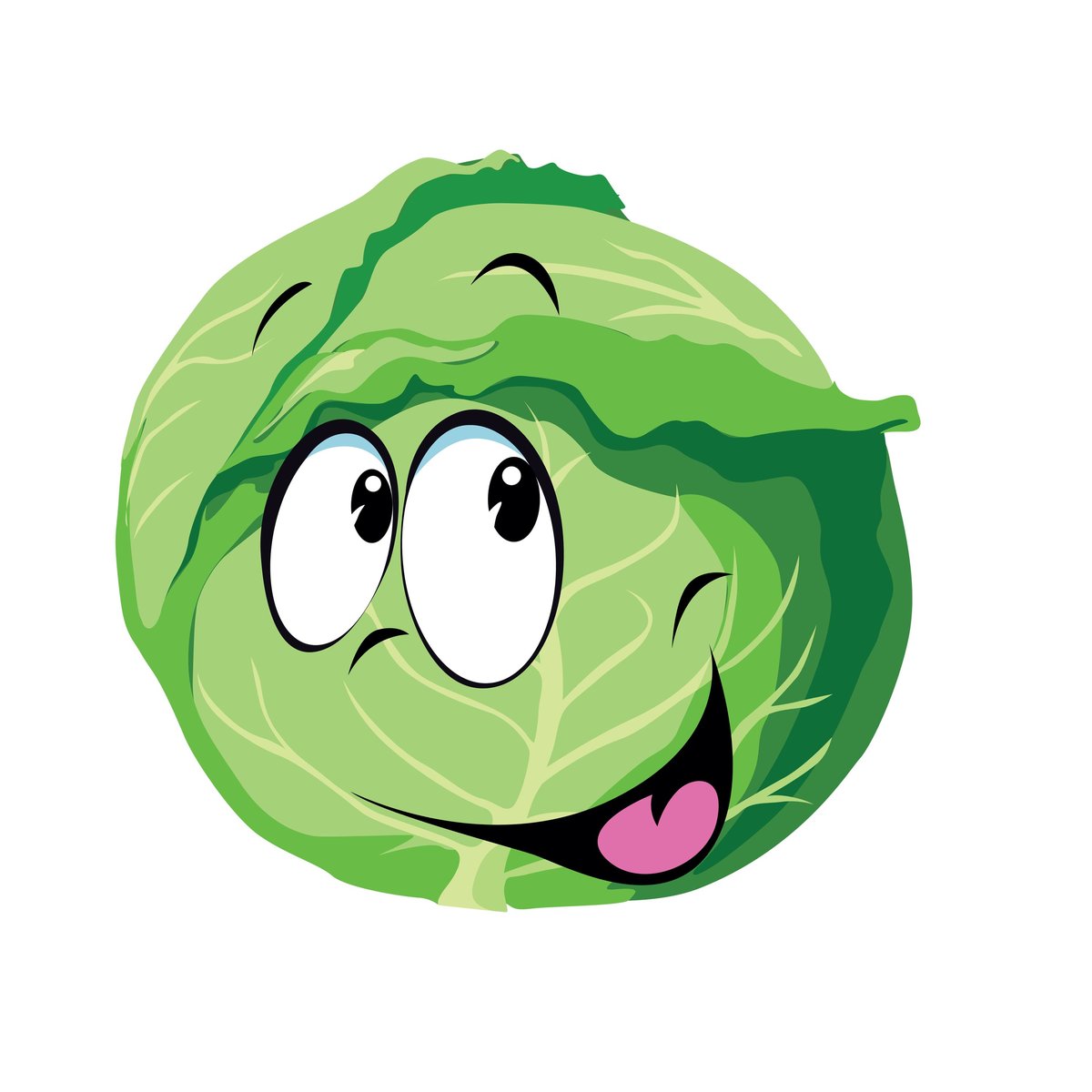 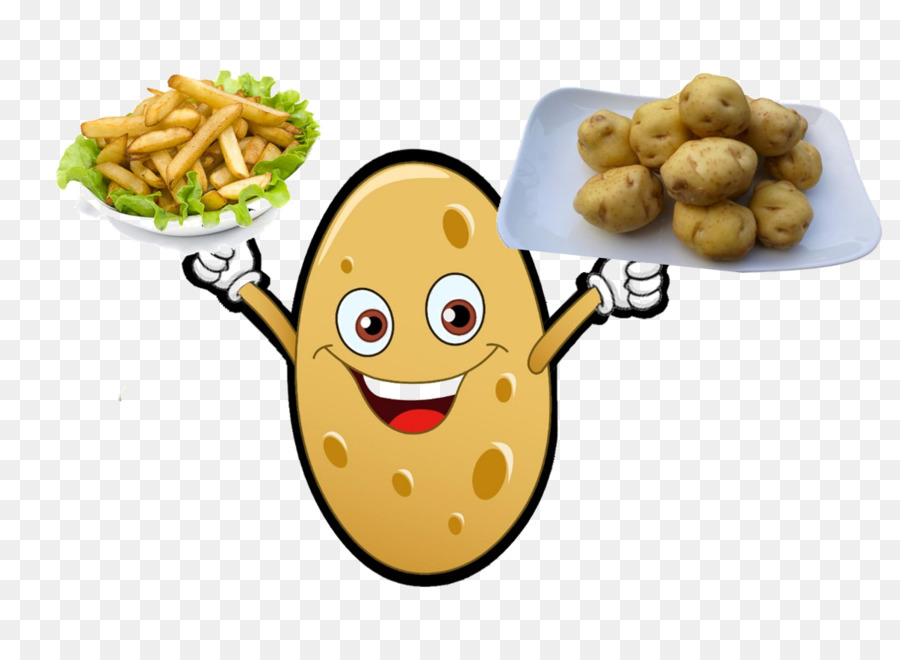 В золотистой шкурке бок,
А под шкуркой сладкий сок.
В каждой дольке по глоточку
И для сына, и для дочки.
(Апельсин)
Полумесяц золотой,
Будто медом налитой.
Он душистый, мягкий, сладкий,
А на ощупь — очень гладкий.
(Банан)
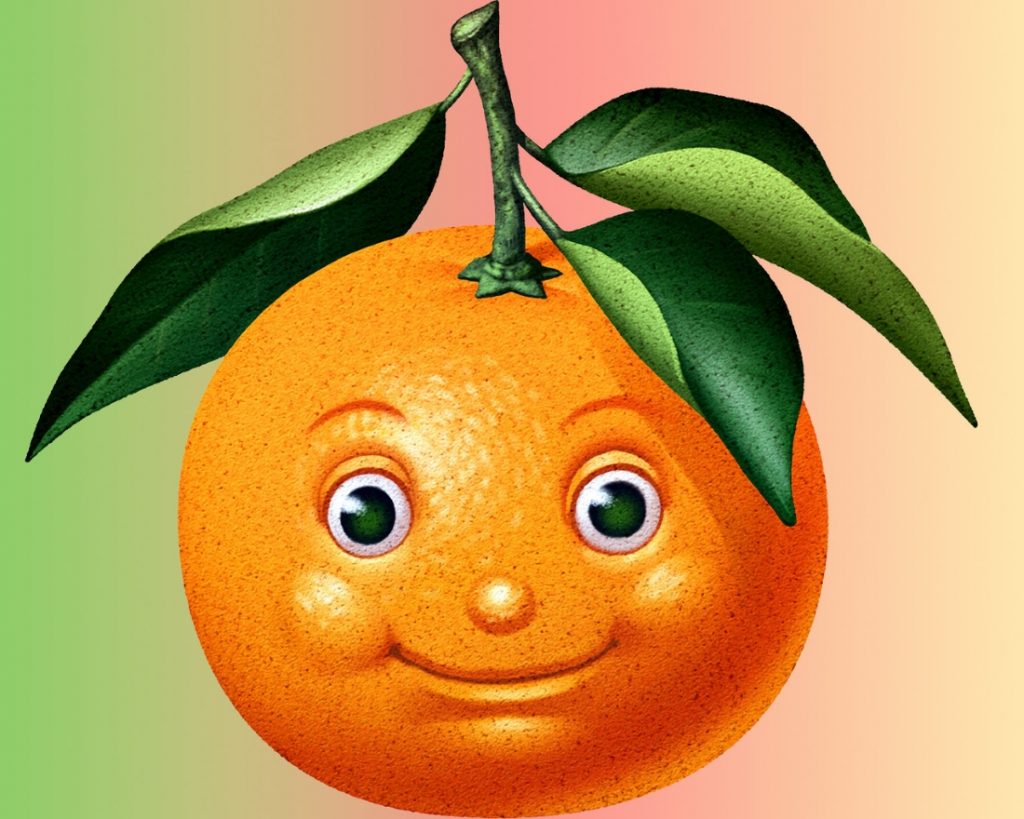 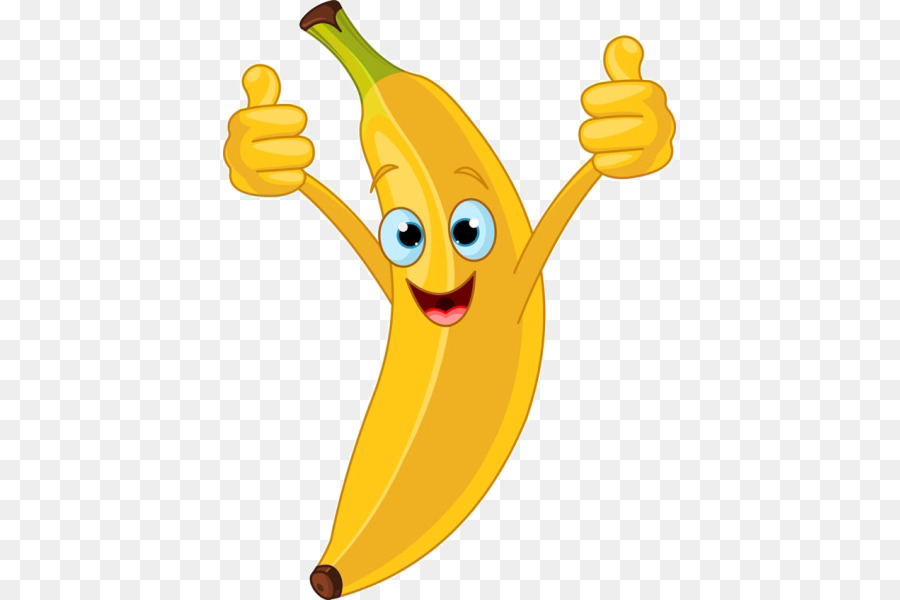 На колючей тонкой ветке 
В полосатых майках детки.
 Куст с шипами — не шиповник, 
Как зовется он? (крыжовник)
Повернулась к грядке боком, 
Налилась вся красным соком. 
Ей сестрица земляника. 
Что за ягодка? (Клубника)
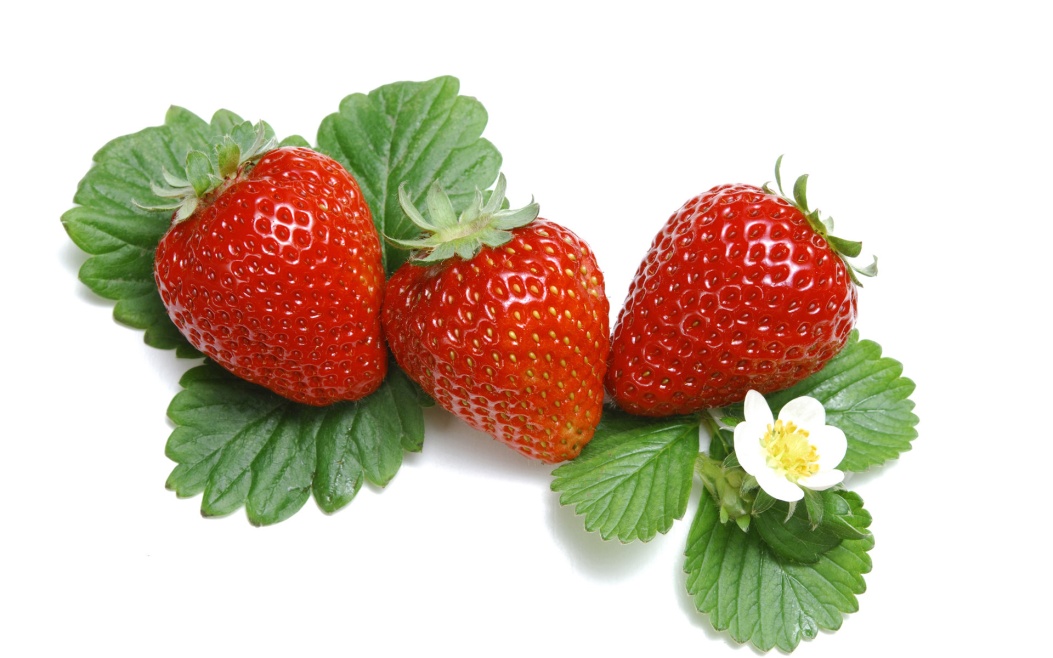 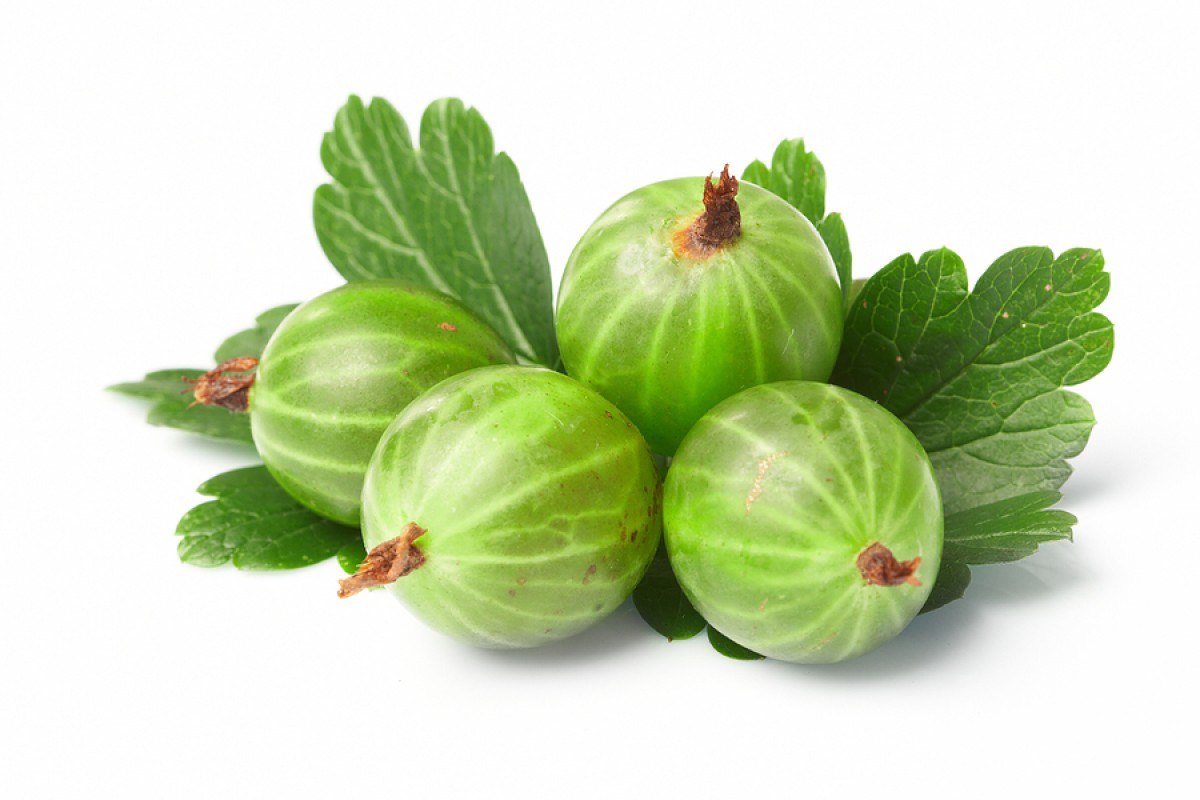 «Четвёртый лишний»
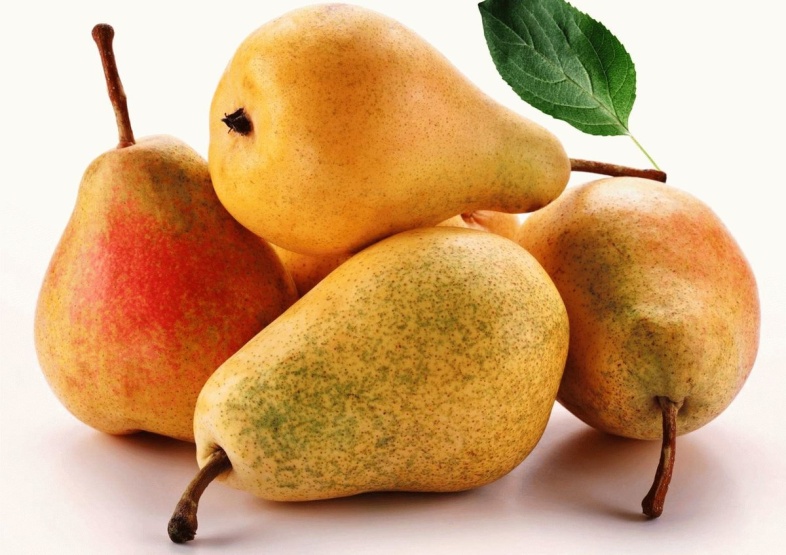 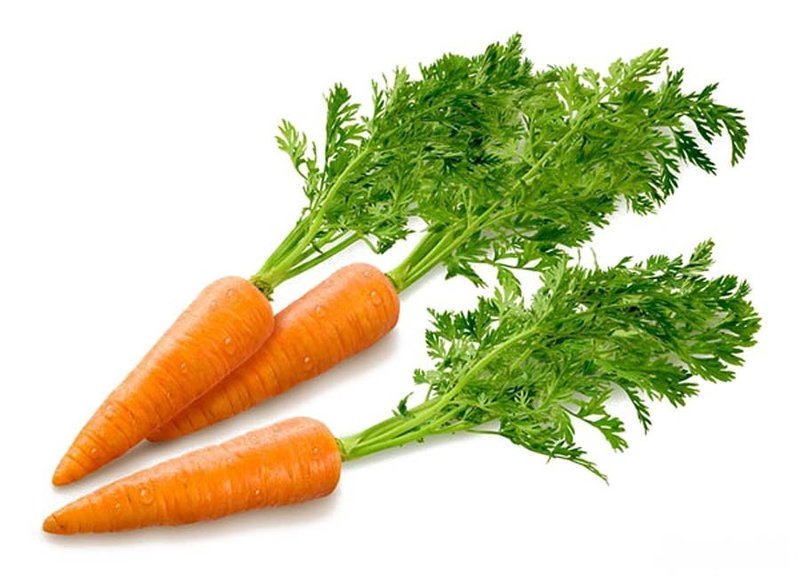 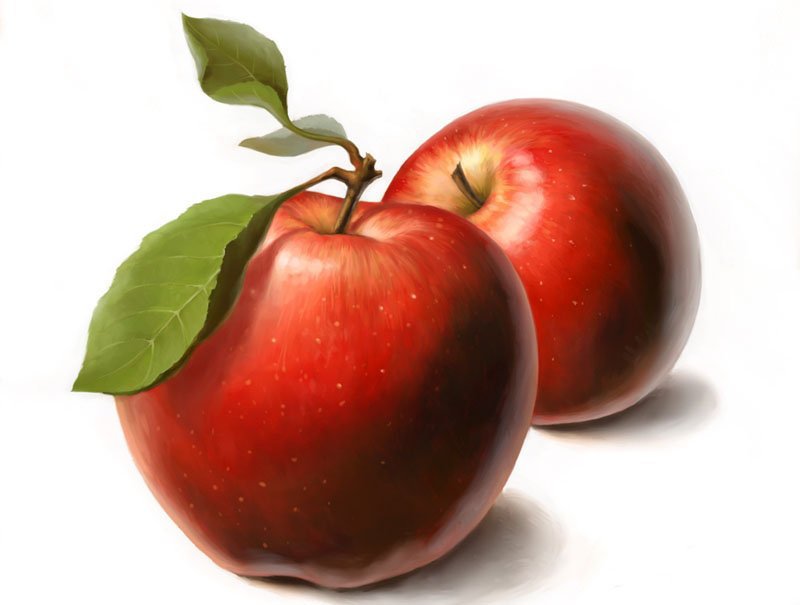 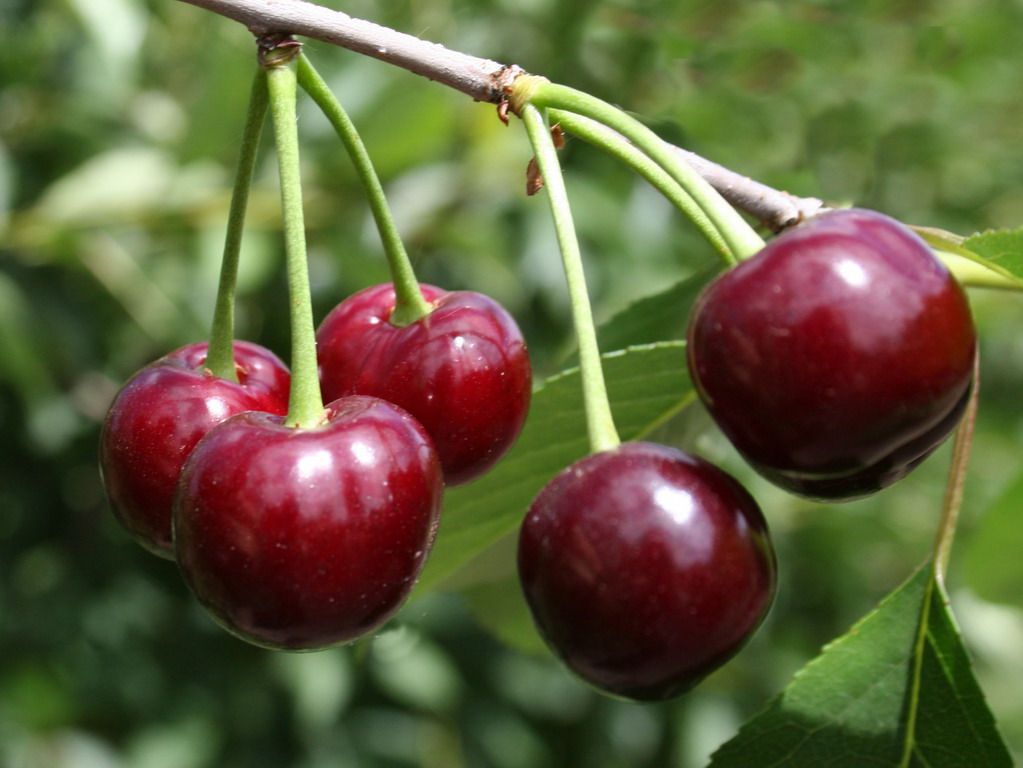 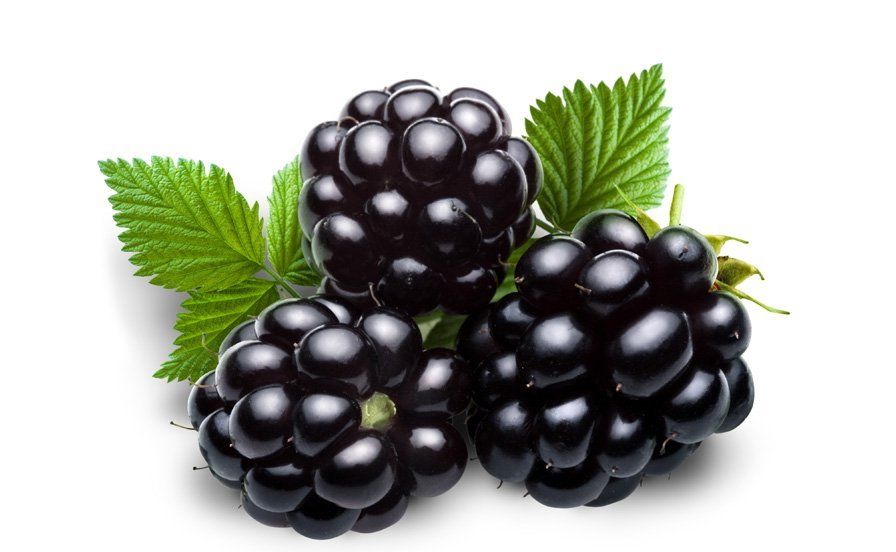 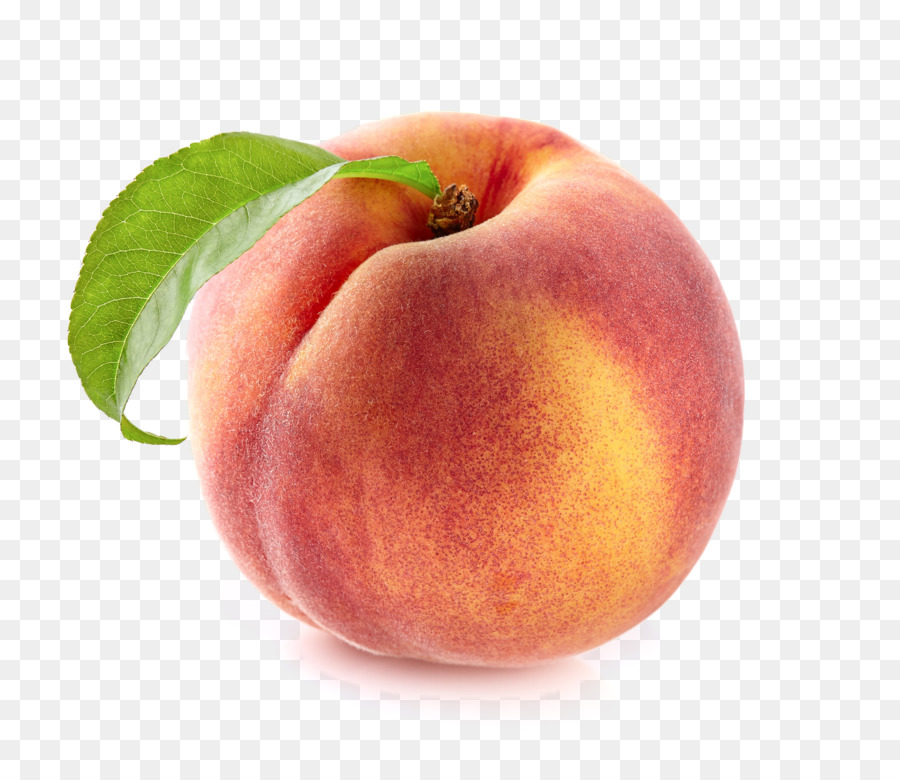 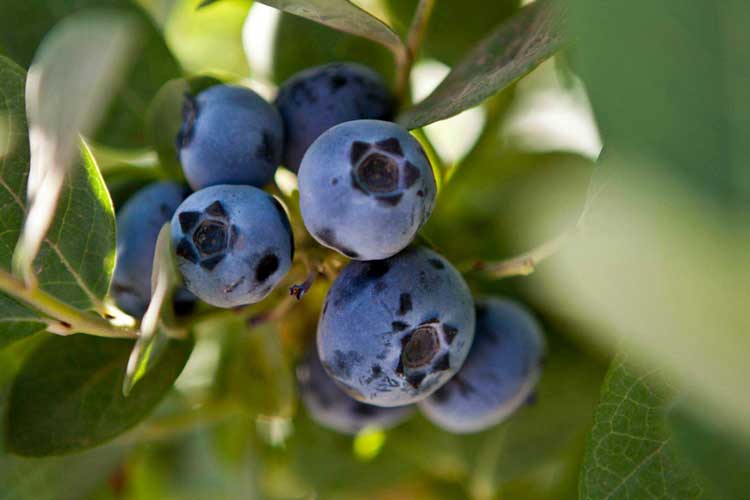 «Чего не стало»
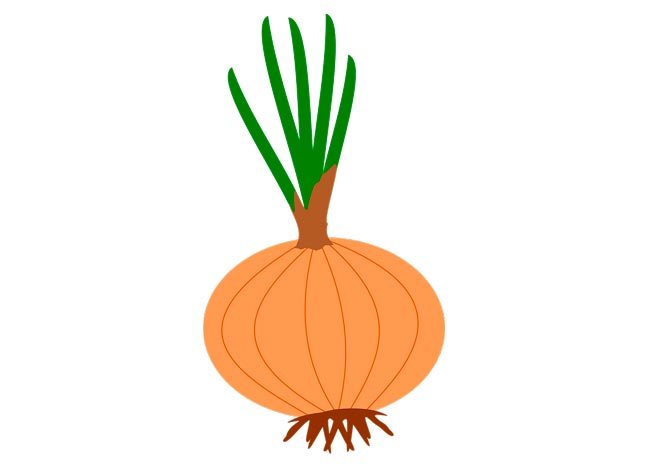 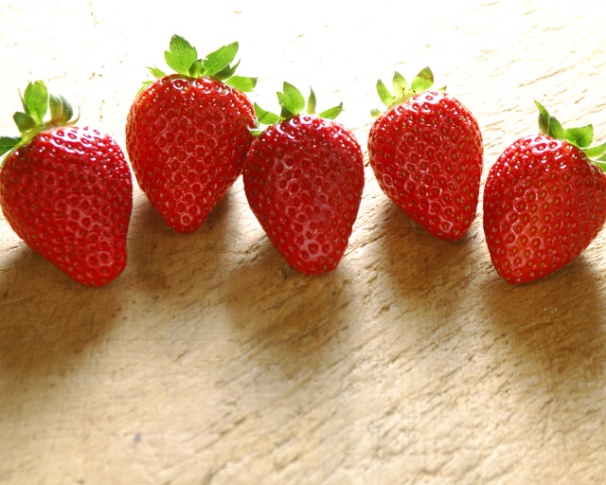 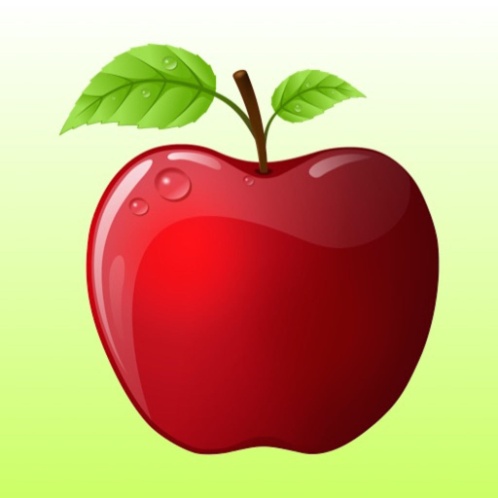 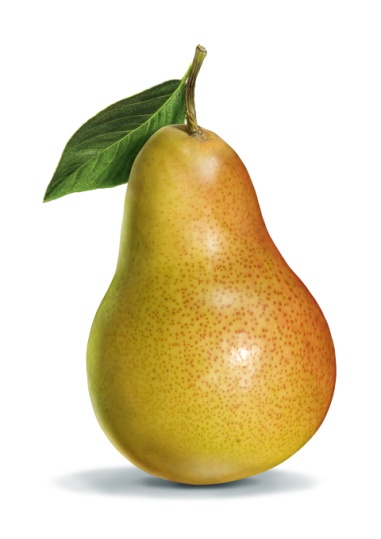 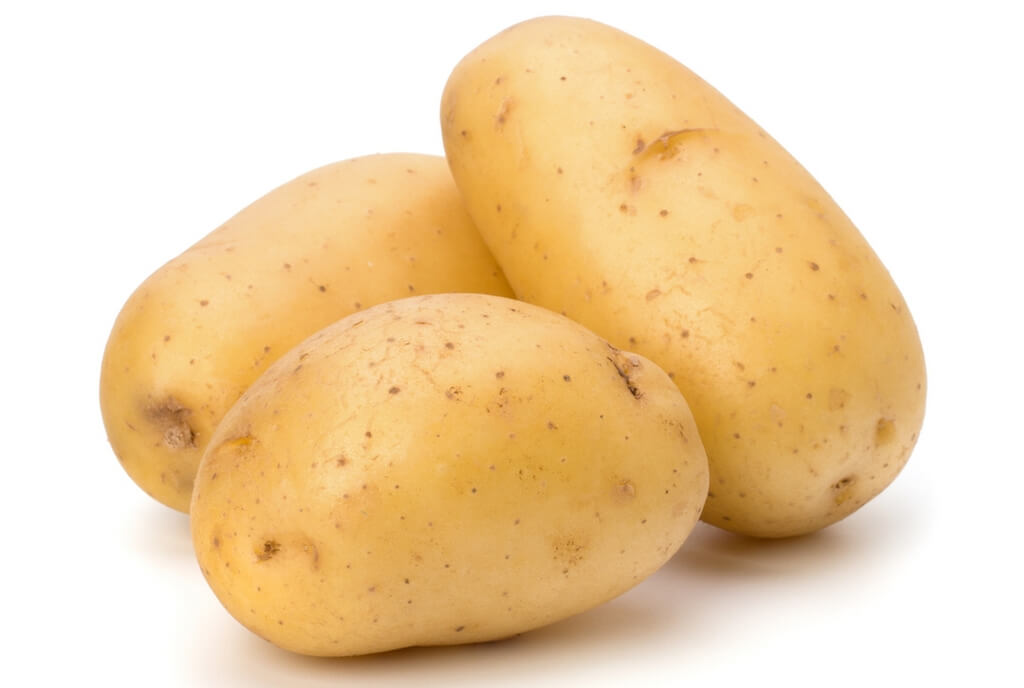 «Какой получим сок?»
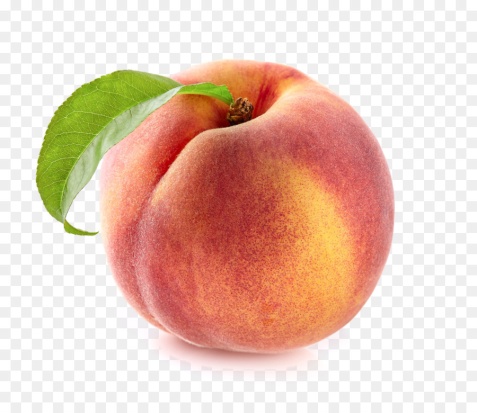 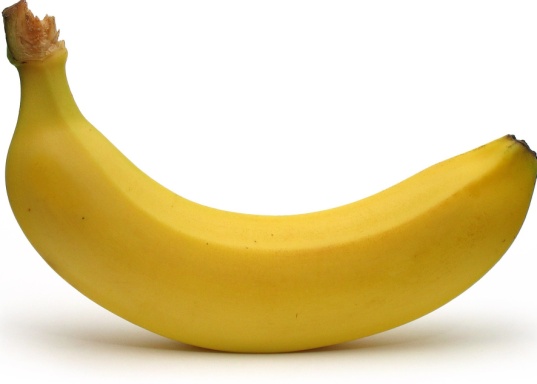 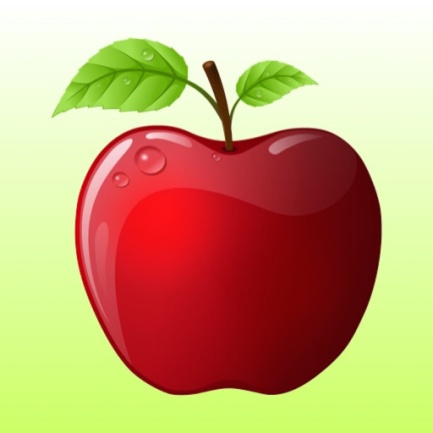 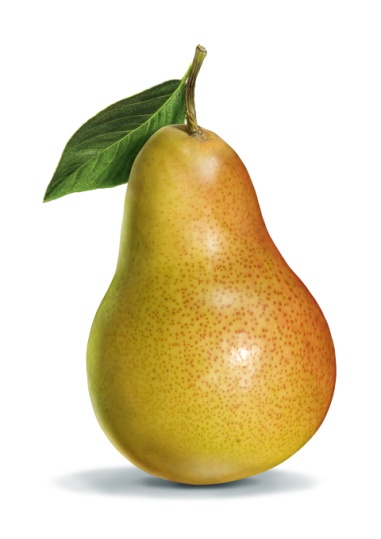 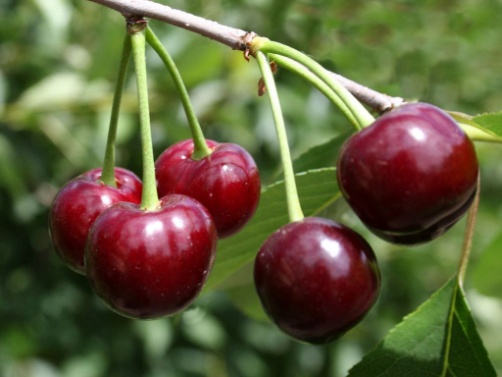 «Варим борщ»
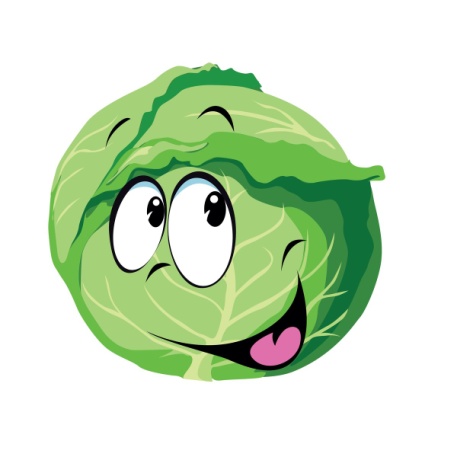 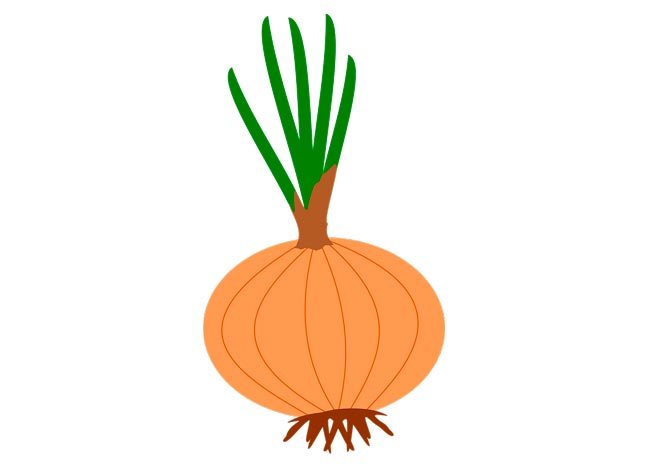 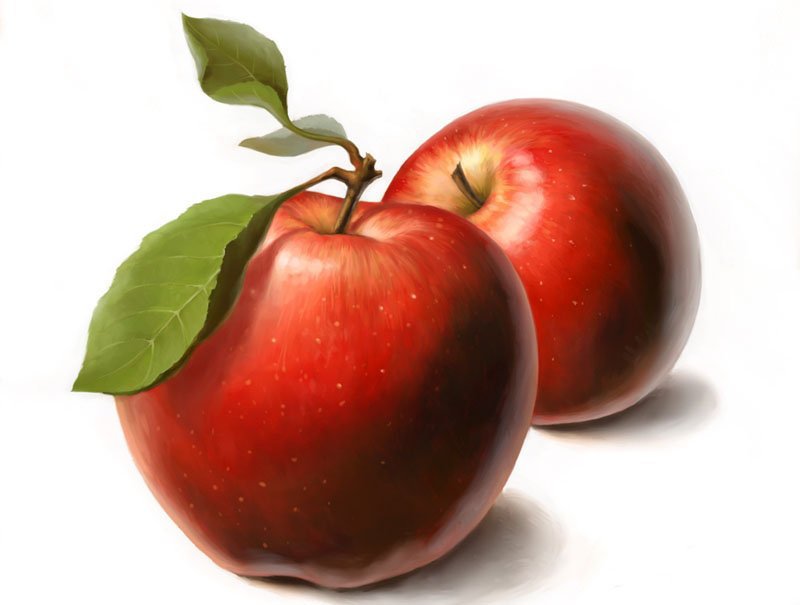 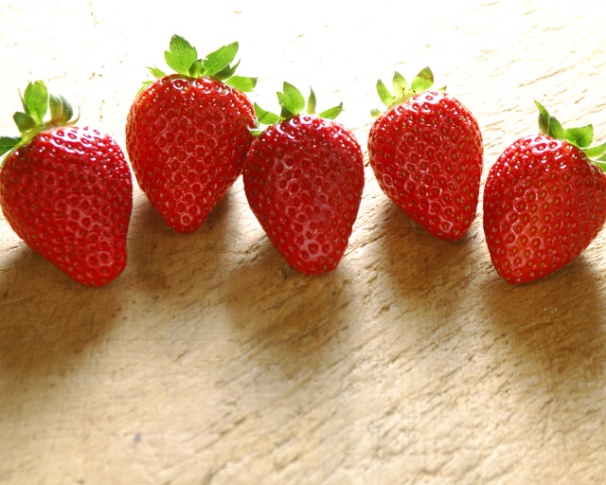 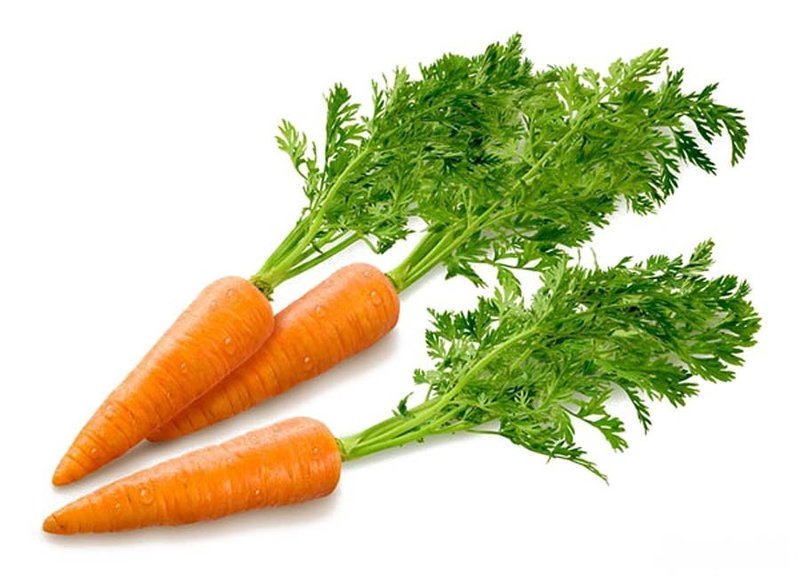 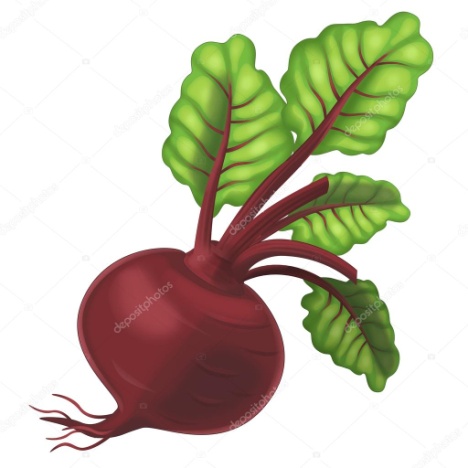 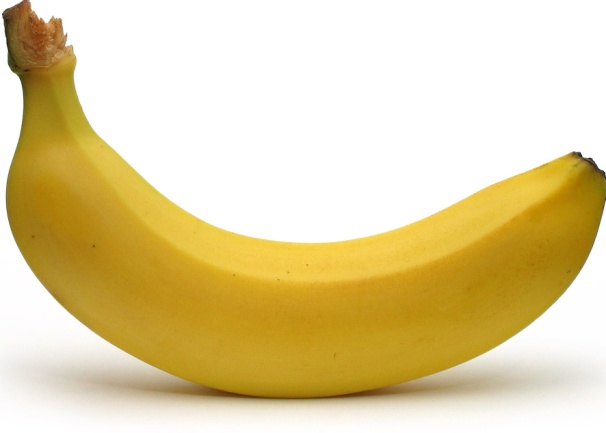 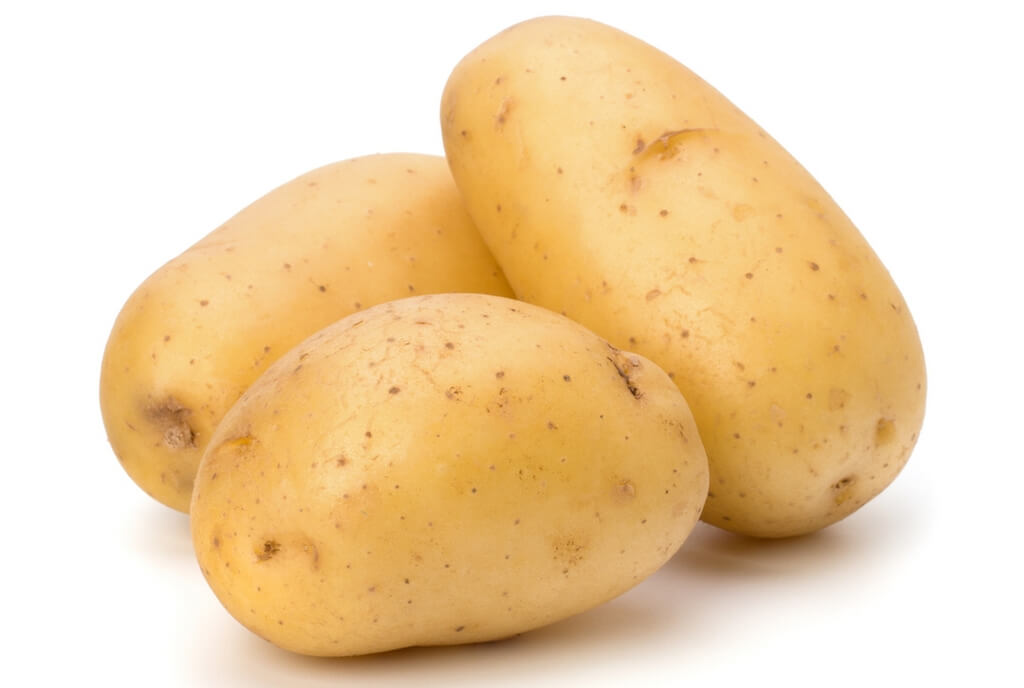 «Один-много»
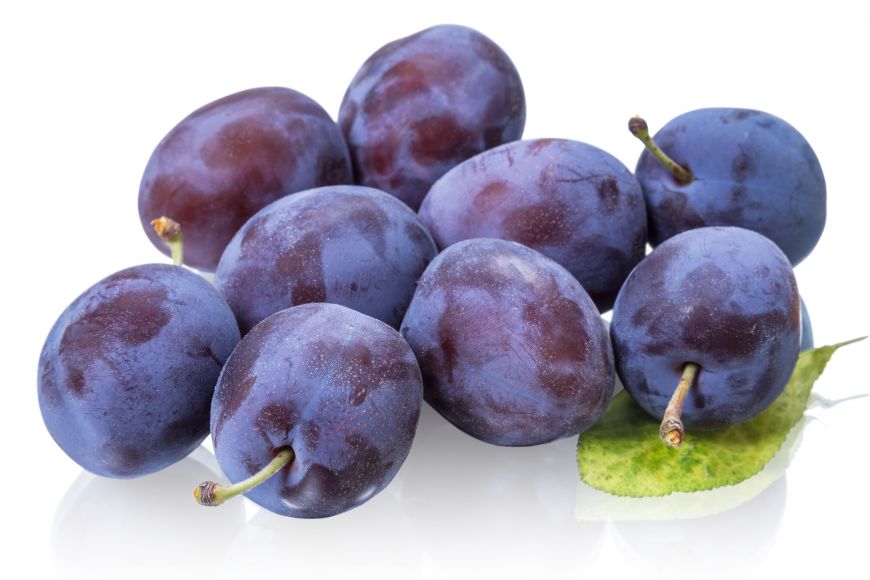 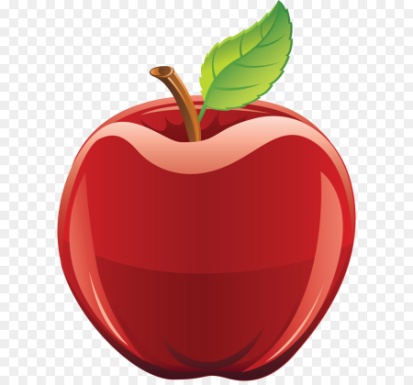 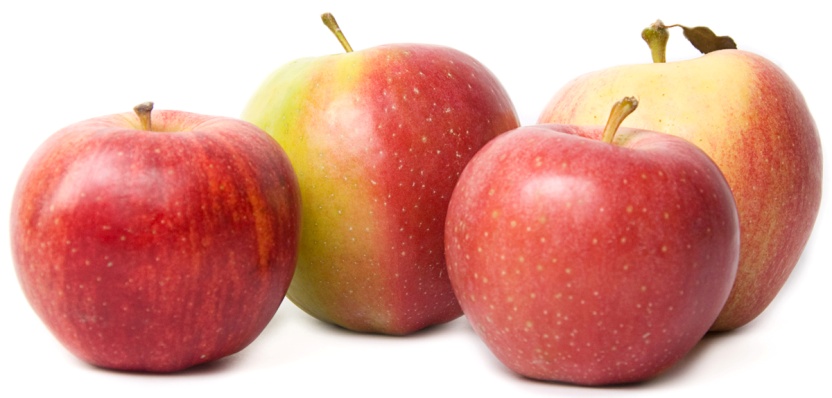 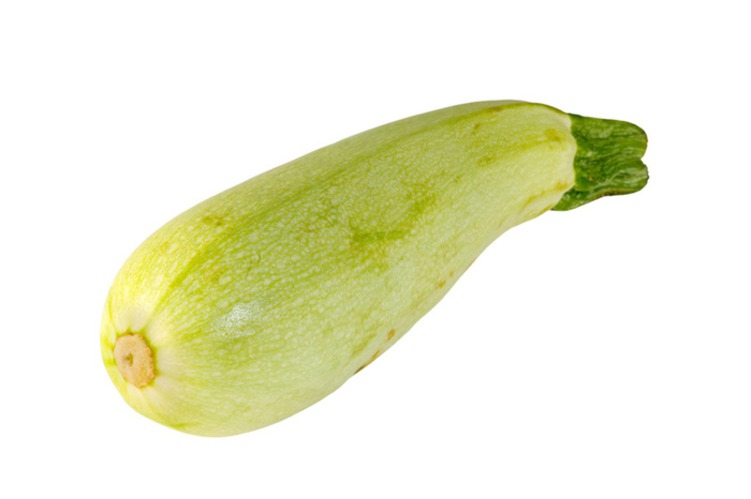 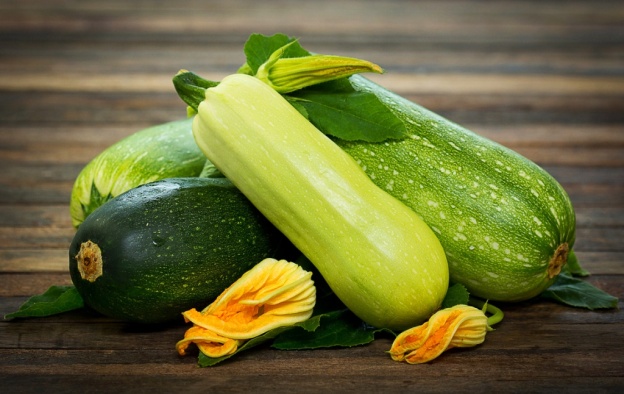 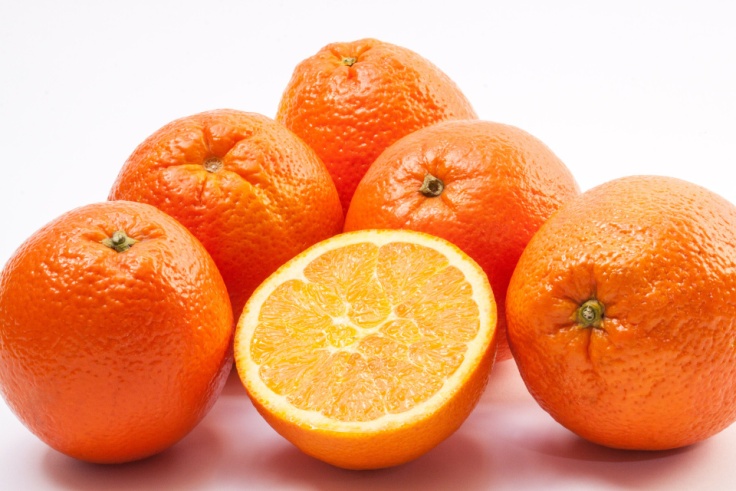 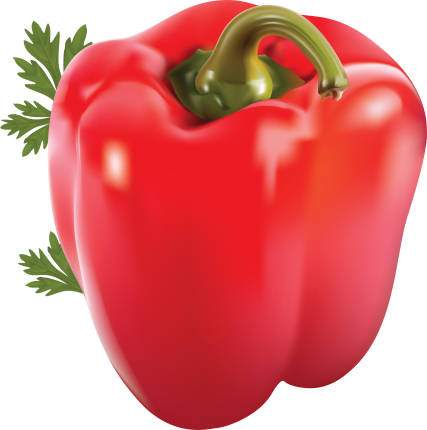 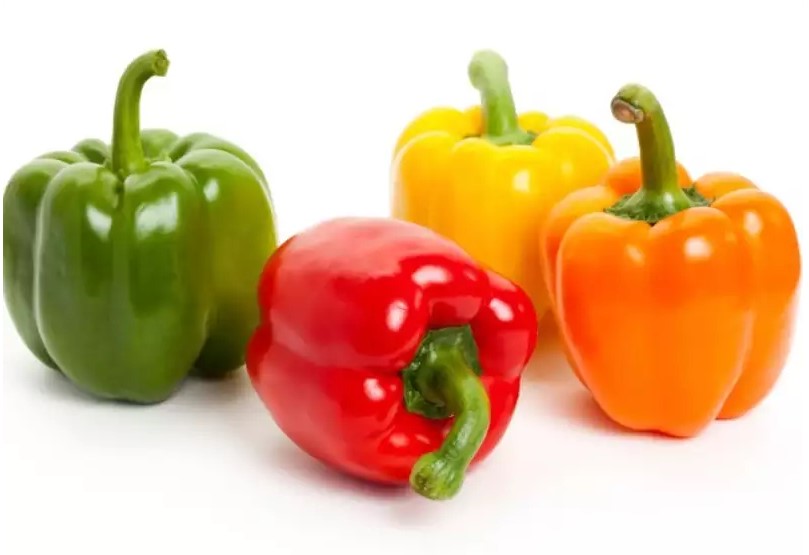 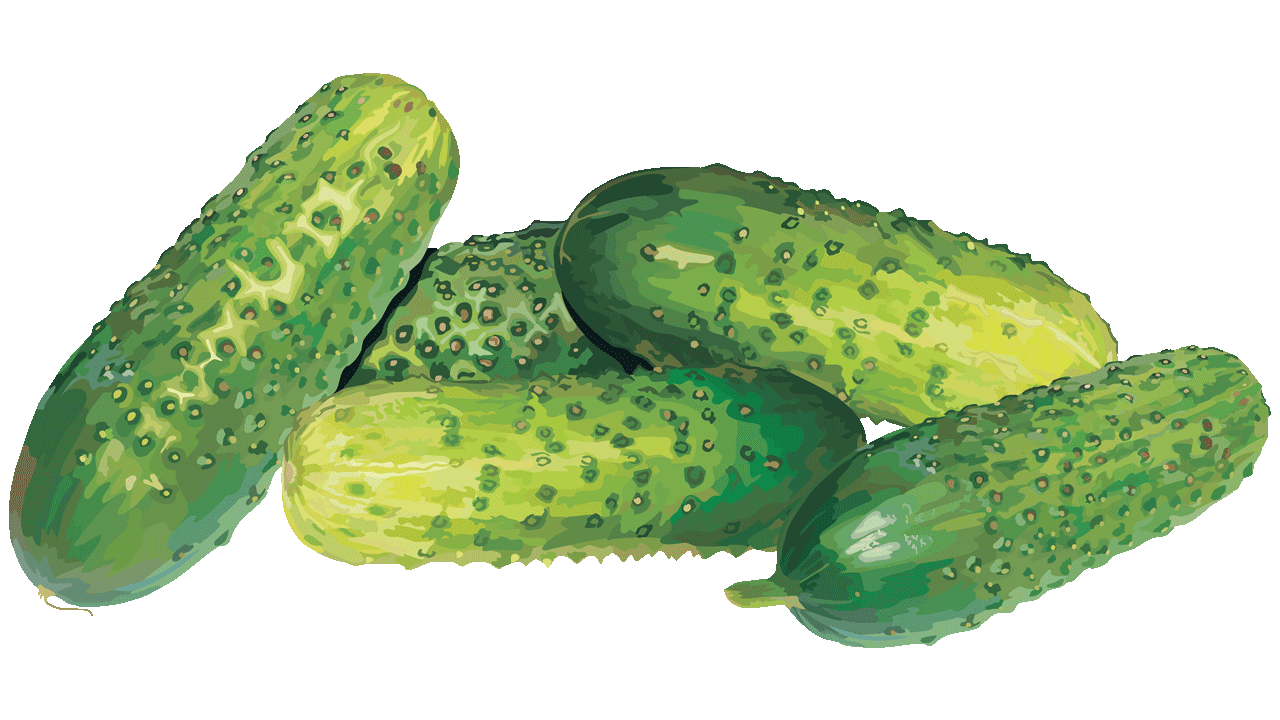 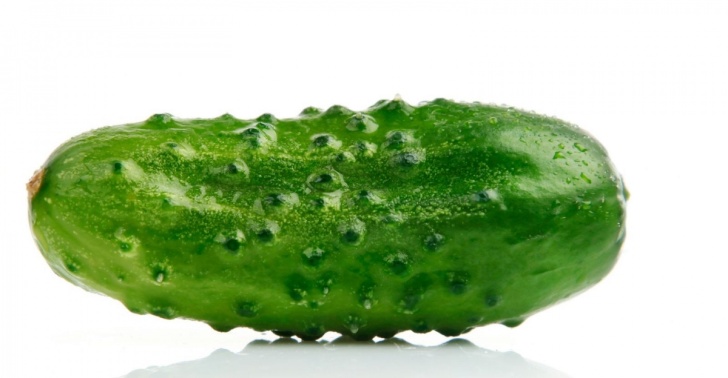 «Весёлый счёт»
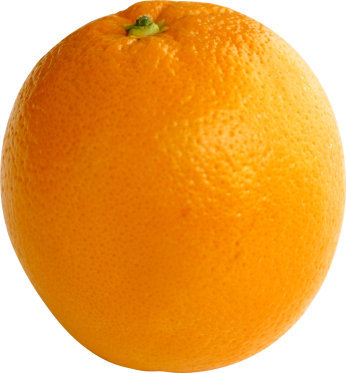 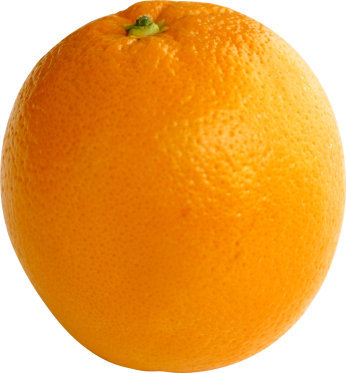 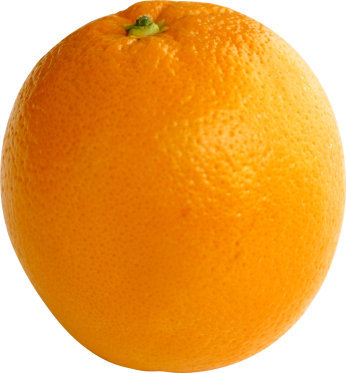 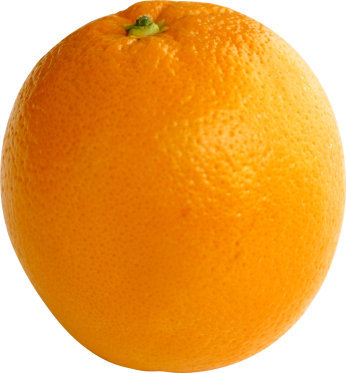 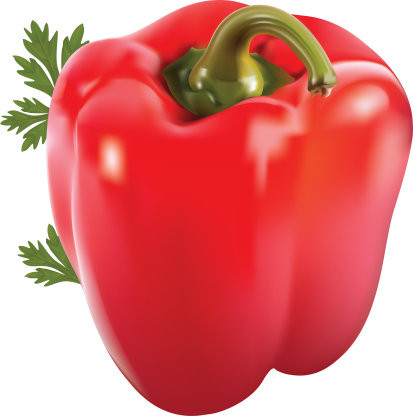 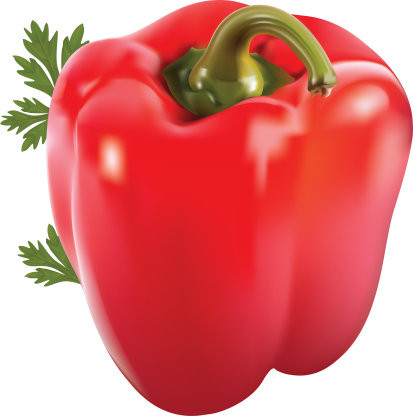 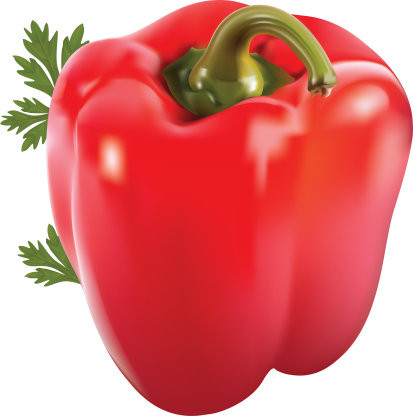 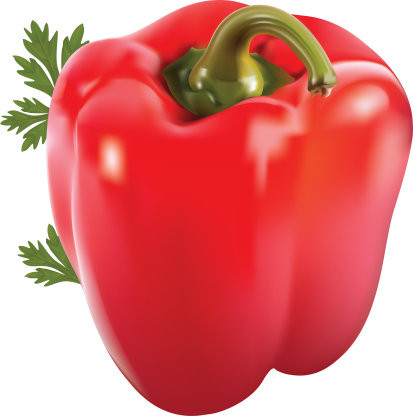 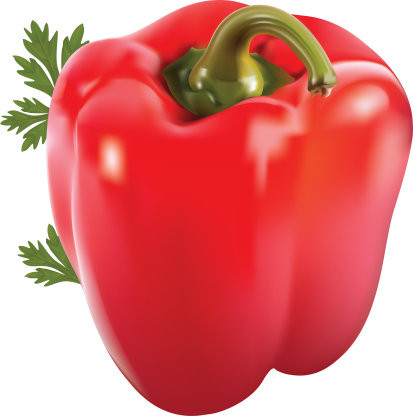 «Сколько слогов в слове?»
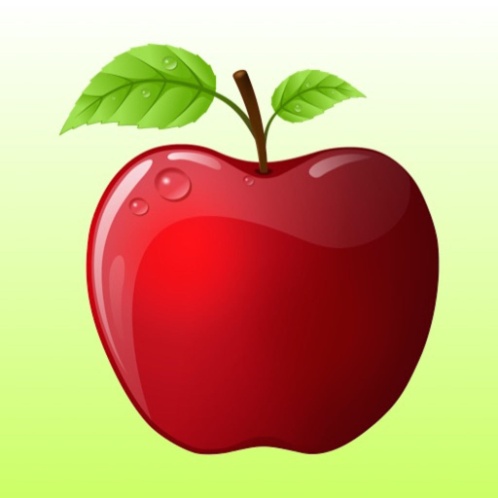 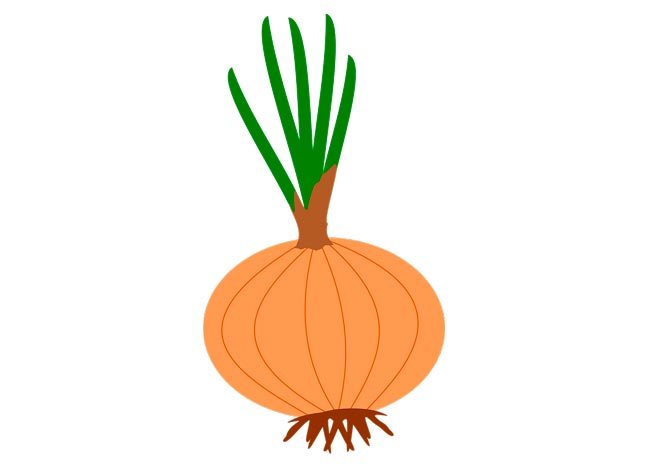 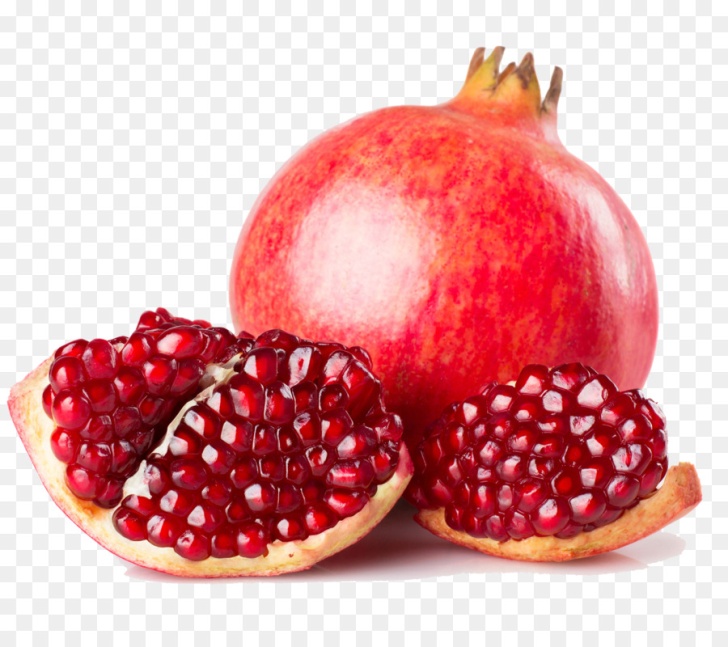 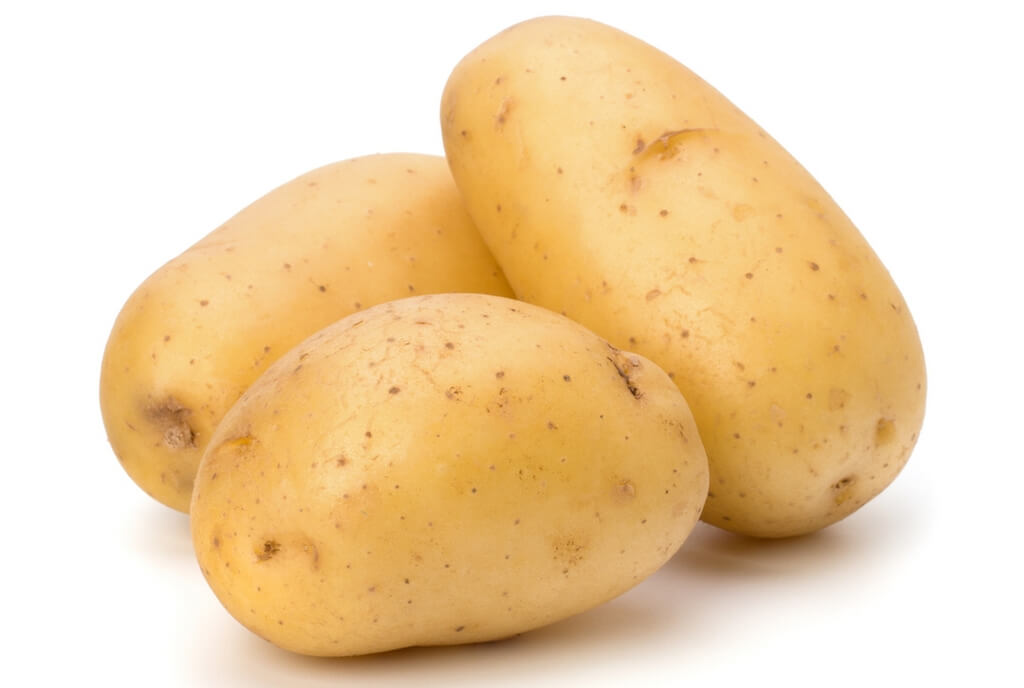